Grafy v marketingu
Peter Adamko
Agenda
KISS
 Chyby v grafoch
 Manipulácia s grafom v podaní Microsoftu
KISS
KISS – Keep It Simple, Stupid
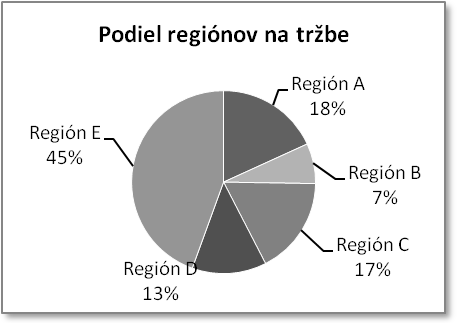 KISS
KISS – Keep It Simple, Stupid
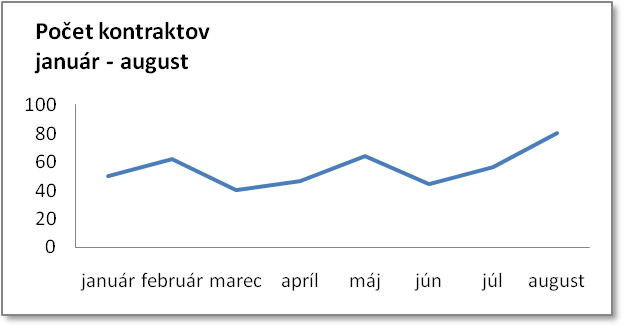 Manipulácia s grafom
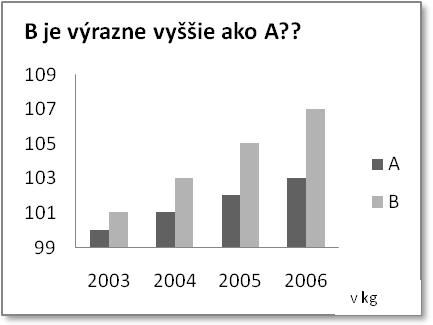 Manipulácia s grafom
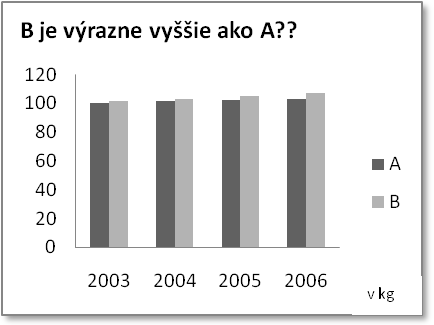 Manipulácia s grafom
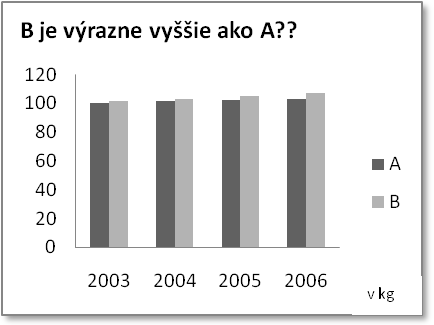 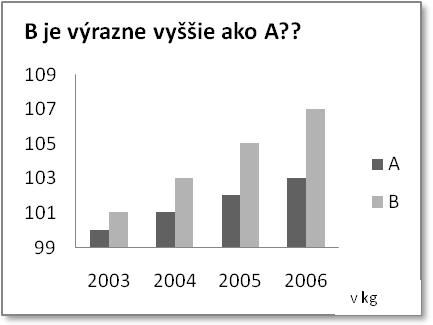 Manipulácia s grafom
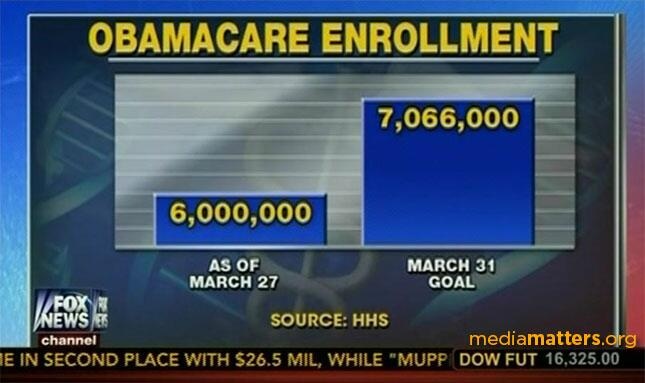 Manipulácia s grafom
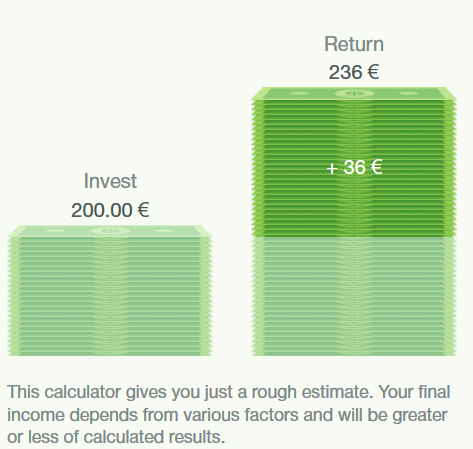 Robo.cash máj 2017
Manipulácia s grafom
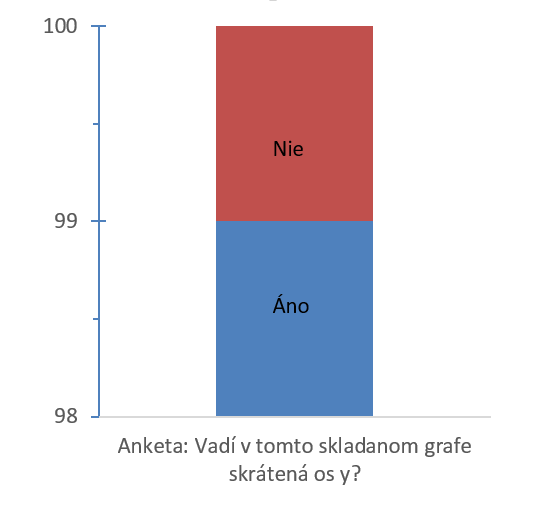 Typ grafu
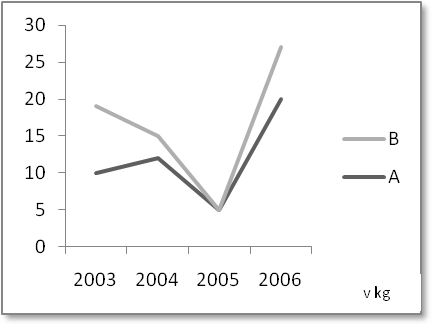 Typ grafu
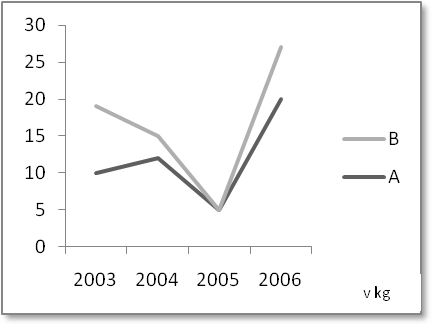 Typ grafu
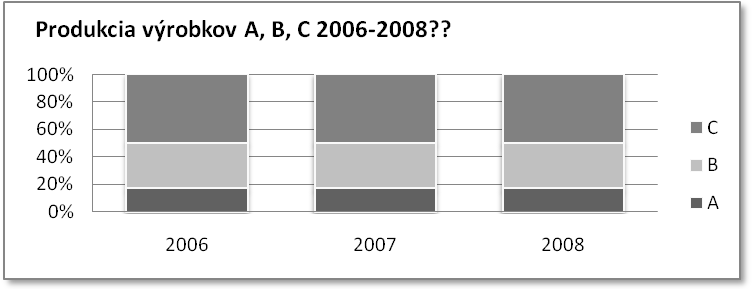 Typ grafu
Apple Worldwide Developers Conference (WWDC), 2008
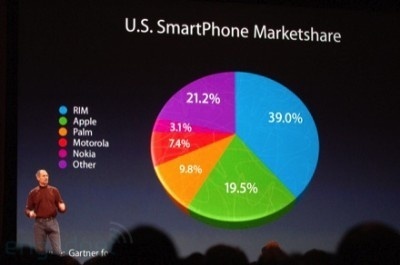 Microsoft trik
Už nedostupný originál
http://www.microsoft.com/Dynamics/EveryoneGetsIt/Sales.aspx
A  funkčné video od 40 sekundy
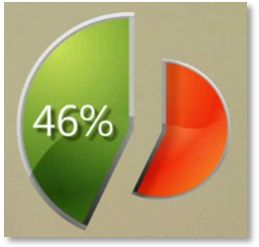 3D koláčový graf
môže byť OK
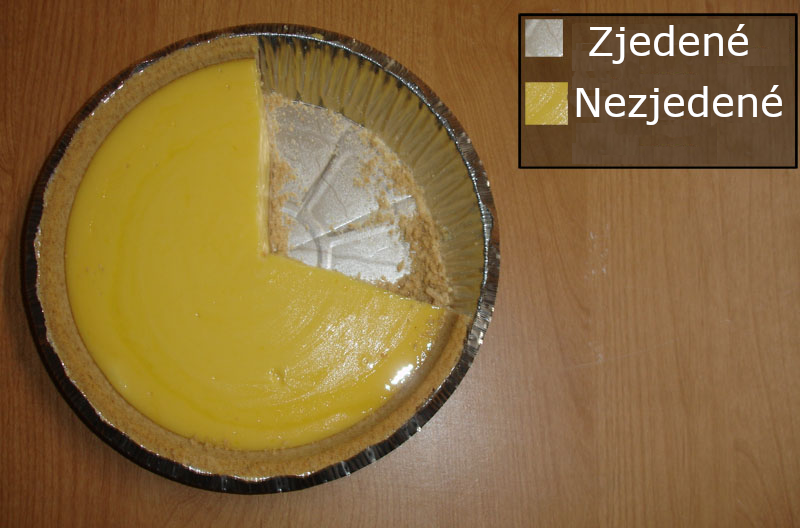 Zhrnutie
KISS
 Posunutie osí
 Skladané vs jednoduché grafy
 Otáčanie grafu
Ďakujem za pozornosť
Otázky?
	Podnety?


Kontakt:
Peter.Adamko@fpedas.uniza.sk